Chemistry – Nov 20, 2019
Hankd in the Green House Gas Activity
Do now - 
Pick up 2 handouts 
Complete an atomic structure Pretest
Leave no blanks. Write IDK if you don’t know
Objective –
Atomic History – Beginning of Unit 3: Atomic Structure and the Periodic Table

Assignment: Atomic History WS /Atomic Theory Progress Chart Activity
Agenda – 
Early Theories
Dalton’s Atomic Theory
Discovery of subatomic particles
The Nucleus
Quantization
Atomic Theory Beginnings
Democritus (c. 400 BC) (unpopular, not widely known)
Matter is composed of atoms.
No structure proposed. Probably considered cubic.
Largely ignored in favor of Aristotle’s view of continuous matter for 2000 years
Logical/Theoretical only. “Armchair science”
The Scientific Revolution (Note: Galileo trial 1633)
The Skeptical Chemist by Robert Boyle in 1661 (discredit Aristotle)
Established an experimental approach.  Macroscopic only.
There was no atomic model at this time.
Early Macroscopic Laws
Law of Conservation of Mass by Antoine Lavoisier in 1789
Mass is conserved in chemical reactions.
Discovered oxygen in the process.
Law of Definite Proportions
Chemical compounds always contain exactly the same proportion of elements by mass.
Can determine elemental percent composition of a compound.
John Dalton’s Atomic Theory
Based on Experimental results and early laws in 1805
Dalton’s Atomic Theory (First modern atomic model)
Matter is composed of indivisible and indestructible atoms.
Atoms of one element cannot be converted into atoms of another element.
All atoms of a given element have the same mass and other properties that distinguish them from the atoms of other elements.
Atoms combine in simple, whole-number ratios to form compounds.
Dalton’s atoms were solid spheres with differing masses
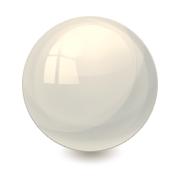 Summary of Atomic Theory History 1
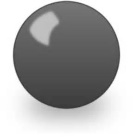 Subatomic particle discovered: the electron
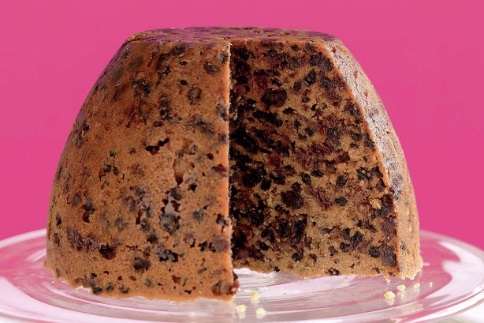 The Cathode Ray Tube was developed by Sir William Crookes.
J. J. Thomson discovered the electron with Cathode Ray tube in 1897
Measured charge to mass ratio of electron (q/m = 1.76 x 108 C/g)
Data suggests the electron is 1000 times smaller than hydrogen
Proposed Plum Pudding model of atom (choc chip dough ball model)
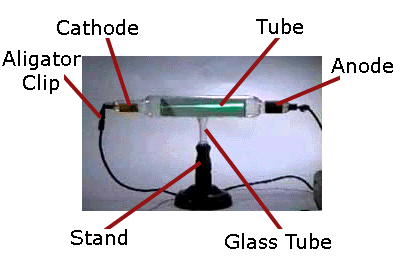 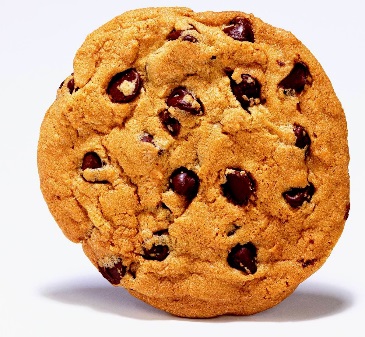 Verifying subatomic particles
Robert Millikan’s  Oil-drop experiment of 1909 
Accurately measured the charge of the electron               q = 1.6 x 10-19 C
Using Thomson’s q/m ratio (q/m = 1.76 x 108 C/g) found the mass of the electron too. 
m = 9.1 x 10-31 kg 
Atomic masses are thousands of times larger
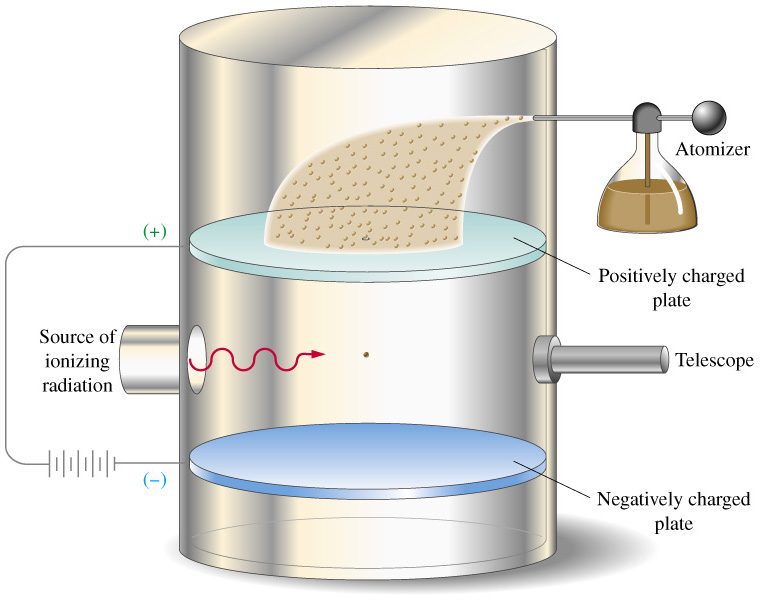 Discovery of the Nucleus
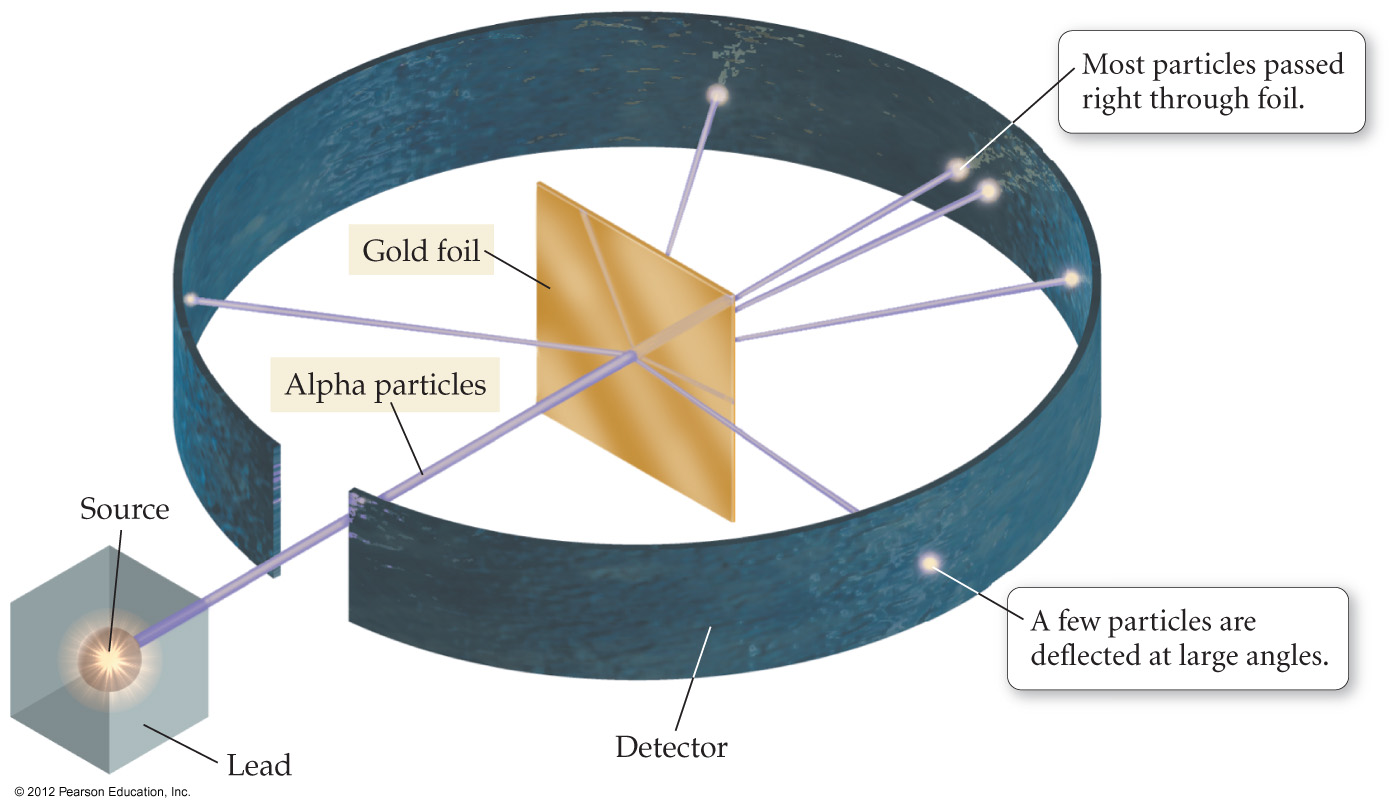 Ernest Rutherford’s Gold Foil Experiment of 1909  
Concludes a small positively charged,  massive nucleus.
Most of the atom is empty space
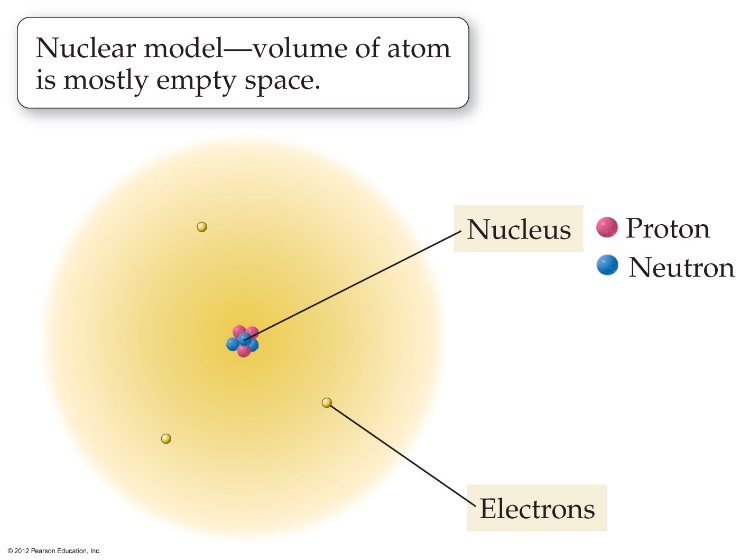 Nuclear Theory of the Atom
Most of the atom’s mass and all of it’s positive charge are contained in a small core called the nucleus.
Most of the volume of the atom is empty space through which the tiny negatively charged electrons are randomly dispersed.
There are equal numbers of positive and negative charged particles so atoms are electrically neutral. 
Equal number of protons and electrons

Neutron discovered in 1932 by James Chadwick
Why so late?
Nucleus contains protons and neutrons.
Physics problem
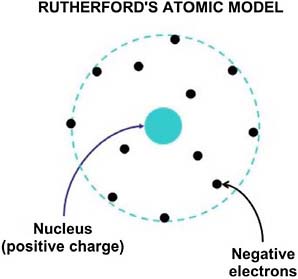 Summary of Atomic Theory History 2
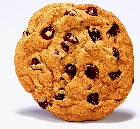 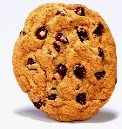 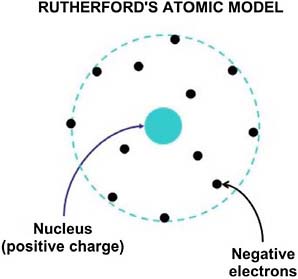 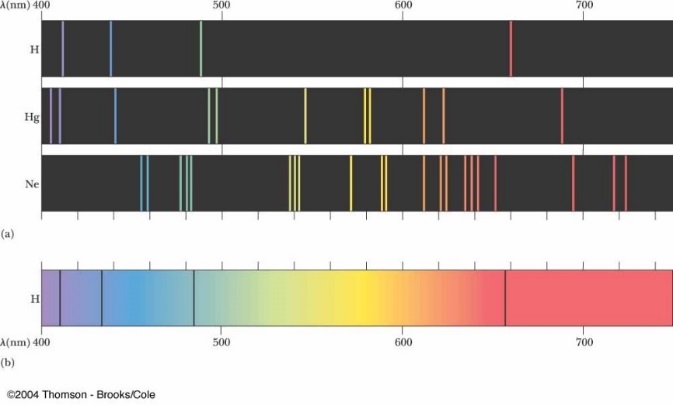 Bohr Atomic Model
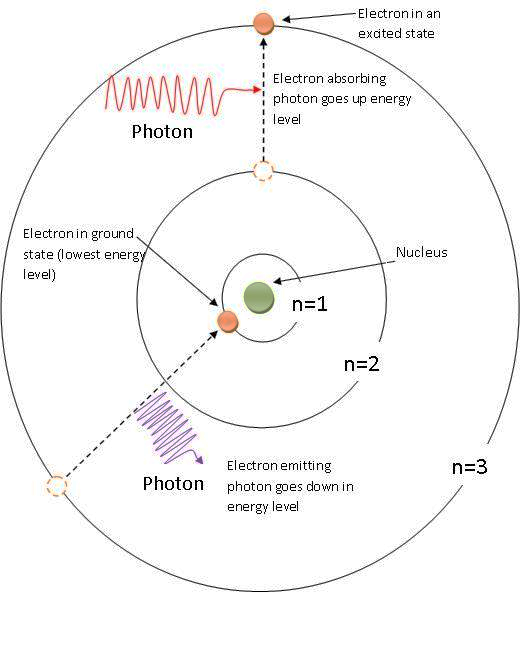 Johann Balmar  observed  optical line spectra from electrically excited gases (neon lights) in 1885
Niels Bohr explained optical spectra of atoms in 1913
Bohr Model of the atom was first quantized model
Used fixed energy levels and restricted orbits for the electrons
Solved physics dilemma of the nuclear model
Current Atomic Theory: Quantum Mechanics
Developed by dozens of scientists in the early 20th century:
Heisenberg, Einstein, de Broglie, Born …
Erwin Schrödinger often given the credit
Complicated math, but exact agreement with every experimental result to date. Highly confirmed theory.
Current study of QM is done by physical chemists and physicists. 
Basic atomic structure is a collection of probability electron clouds called orbitals.
We will learn more about QM later.
https://www.youtube.com/watch?v=thnDxFdkzZs Review video
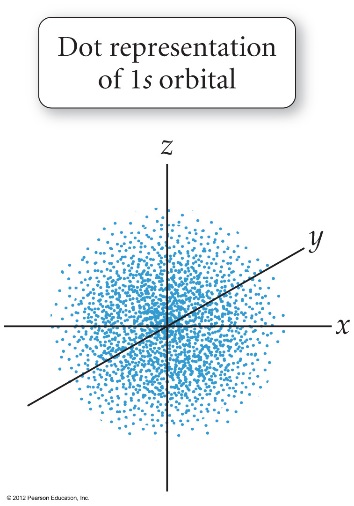 Summary of Atomic Theory History 3
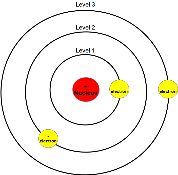 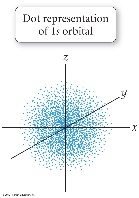 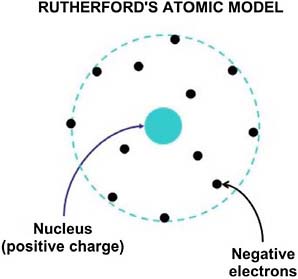 Summary of Atomic Theory History 1
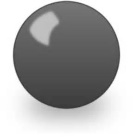 Summary of Atomic Theory History 2
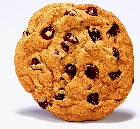 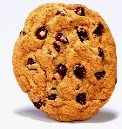 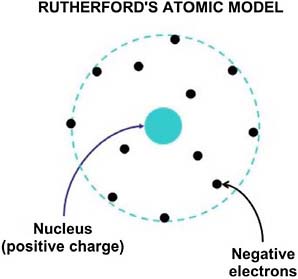 Exit Slip - Homework
Exit Slip: 
Who discovered the electron?
Who discovered the nucleus?



What’s Due?  (Pending assignments to complete.)
Atomic History Worksheet and Progress Chart
What’s Next?  (How to prepare for the next day)
Read Holt p84 - 88